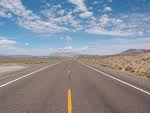 Gruppo Donatori Sangue 329 Banca Fideuram
WE are COMING BACK
on the road again
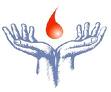 roma - P.le Douhet
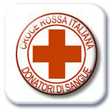 roma - P.le Douhet
18/04/2014
day of blood donation
Per info o prenotazioni: Claudio Tommassini (int. 2411) - Valerio Mirabella (int. 7184)